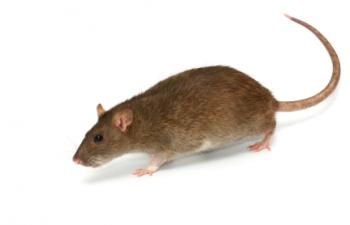 DPR proposed regulations:Second generation anticoagulant rodenticideS
Forest Vegetation Management Conference January 16, 2014
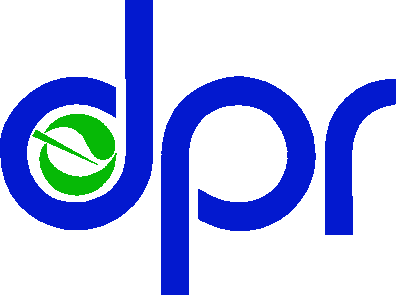 rodenticide types
Anticoagulants: Interfere with blood clotting, animals die from internal bleeding several days after ingestion. Can administer Vitamin K1 as antidote.
First generation “multiple dose”: chlorophacinone, diphacinone, warfarin
Second generation “single dose”: brodifacoum, bromadiolone, difenacoum, difethialone

Non-anticoagulants/acute toxicants
Bromethalin
Cholecalciferol
Zinc phosphide
Strychnine 
Structural fumigants
Burrow gas/fumigants (Al & Mg phosphide, sodium & potassium nitrate with carbon, sulfur)
First generation anticoagulant rodenticides
Active ingredients:
Chlorophacinone
Diphacinone
Warfarin
“Multiple dose” because rodents require multiple feedings over time for lethal dose
Unrestricted uses 
In and within 100 feet of structures
Manual, belowground burrows (e.g., gophers)
Restricted uses by U.S. EPA in 1998
Field uses (aboveground)
Mechanical burrow baiting
Tracking powders
Some ground squirrel products
Second generation anticoagulant rodenticides
Four active ingredients:
Brodifacoum
Bromadiolone
Difenacoum
Difethialone
For house mouse, Norway rat, and roof rat control
In and within 100 feet of structures only
No field uses
“Single dose” designed to be lethal in a single feeding
Nontarget wildlife concerns for SGARs:
Delayed action allows multiple feedings on SGARs by rodents
Impacts to nontarget predators consuming these rodents
DPR Reevaluation of Brodifacoum
1999 CA Department of Fish and Wildlife request
Concerns about wildlife being exposed and adversely affected by high levels of brodifacoum residues in target rodents
DPR placed brodifacoum into reevaluation
Data review, determine if pesticide presents significant adverse effects
Meanwhile, U.S. EPA completed draft ecological assessment of rodenticides indicating similar concerns
U.S. EPA Risk Mitigation Decision
May 2008 U.S. EPA RMD for Ten Rodenticides
Addressed use in and around structures only, no field uses

Two major components:
Reducing children’s exposure to rodenticides used in the home
FGARs & nonanticoagulants marketed to residential consumers (≤1 lb bait) sold in solid formulations (no loose pellets) with bait stations
4 tiers of bait stations

Reducing wildlife/ecological risks:
No residential consumer size SGAR products (≤1 lb bait) 
Bait stations for all outdoor, aboveground uses
Tamper resistant in areas within reach of children, pets, domestic animals, and non-target wildlife
U.S. EPA Risk Mitigation DecisionDistribution & Package Size Limits
For SGARs, two types of products allowed
8 lb+
In and within 100 feet of ag buildings and man-made ag structures, some burrow baiting
Intended user: ag other than field use, livestock producers
16 lb+ 
In and within 100 feet of man-made structures such as homes, food processing facilities, industrial, commercial buildings, etc., some burrow baiting and sewer use
Intended user: PCOs, public health officials, etc.

Prohibited from being sold in stores oriented towards residential consumers
U.S. EPA Cancellation order
Initially, 3 companies refused to comply with the RMD
Argued that U.S. EPA had violated FIFRA by using misbranding instead of going through cancellation process
Draft Notice of Intent to Cancel 11/2/11
Scientific Advisory Panel met Dec. 2011 
1/30/13, U.S. EPA moving forward with cancellation 
Only Reckitt Benckiser now challenging RMD 
Next step: formal hearing before an Administrative Law Judge
Lengthy process
CA wildlife IMPACTS
July 2011, request from DFW to designate all SGARs as CA restricted materials
DPR analyzed wildlife incident and mortality data, land use data, and sales and use data
Data indicate exposure & toxicity to nontarget wildlife to SGARs is a statewide problem
Draft document went through external peer review
Finalized September 2013
DPR Proposed regulations
Designate all SGARs as restricted materials
Only certified applicators can purchase and use these products
Permit (except for structural pest control licensees)
Only licensed dealers can sell

Limit the aboveground use of baits within 50 feet of a man-made structure unless there is a “feature” associated with the site that is harboring or attracting the target pest between the 50-foot limit and the limit specified on the label

Revise definition of private applicator to refer to the federal definition of agricultural commodity.
Current ag commodity definition excludes livestock, poultry, and fish
These sectors would have option for private applicator certificate
PROPOSED REGULATIONS
Comment period closed October 4, 2013
Received ~26,000 comments
Finalizing responses to comments
Contact INFO
Ann Hanger
Pesticide Registration Branch
916-324-3535
ahanger@cdpr.ca.gov
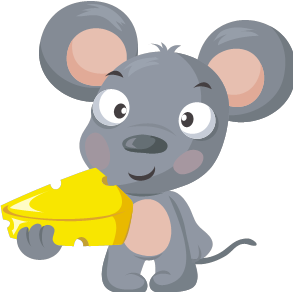